I Bambini con Tumore e il Coronavirus
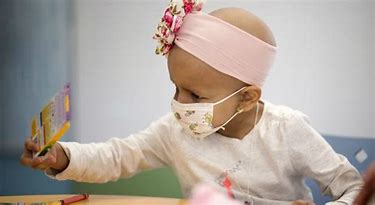 I Bambini con Tumore e il Coronavirus
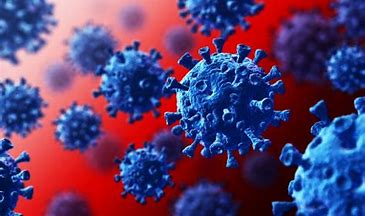 Roma, Maggio 2020
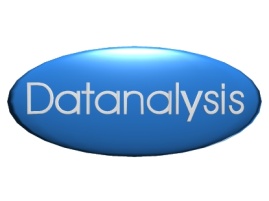 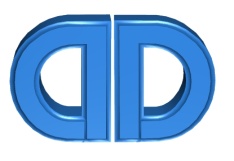 Health Market Research
I Bambini con Tumore e il Coronavirus
Caratteristiche e note relative all’indagine conoscitiva
Questa indagine conoscitiva è stata realizzata                                              nel periodo 3/5/2020 – 14/5/2020.

Le interviste sono state realizzate inviando il questionario                           alle Email di 100 Genitori con Figli con malattia tumorale                                                     (selezionati dalla banca dati di Datanalysis)                                          distribuiti sull’intero territorio nazionale,                                              rispettando le normative sulla Legge sulla Privacy.
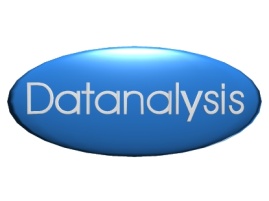 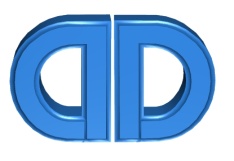 Health Market Research
I Bambini con Tumore e il Coronavirus
Base                                                     100 Genitori con Figli con Tumore
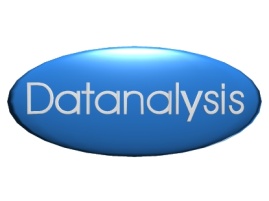 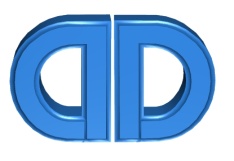 Health Market Research
I Bambini con Tumore e il Coronavirus
Base                                                     100 Genitori con Figli con Tumore
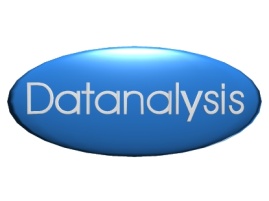 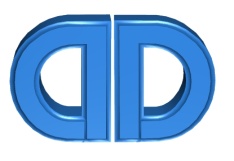 Health Market Research
I Bambini con Tumore e il Coronavirus
Base                                                     100 Genitori con Figli con Tumore
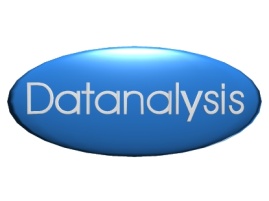 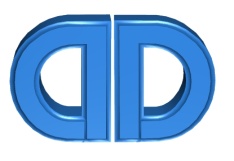 Health Market Research
I Bambini con Tumore e il Coronavirus
Base                                                     100 Genitori con Figli con Tumore
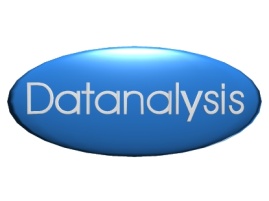 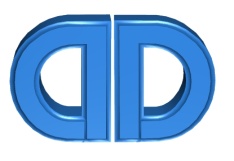 Health Market Research
I Bambini con Tumore e il Coronavirus
Base                                                     100 Genitori con Figli con Tumore
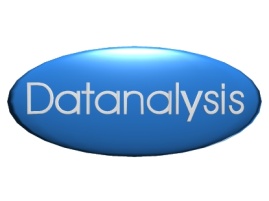 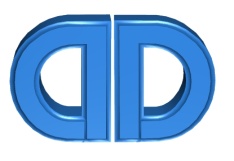 Health Market Research
I Bambini con Tumore e il Coronavirus
Base                                                     100 Genitori con Figli con Tumore
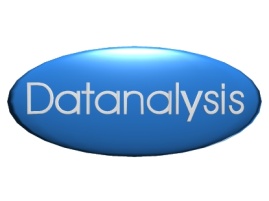 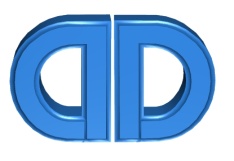 Health Market Research
I Bambini con Tumore e il Coronavirus
Base                                                     100 Genitori con Figli con Tumore
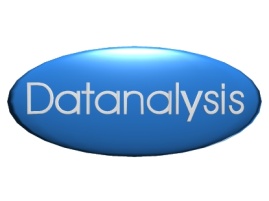 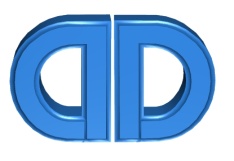 Health Market Research
DATANALYSIS
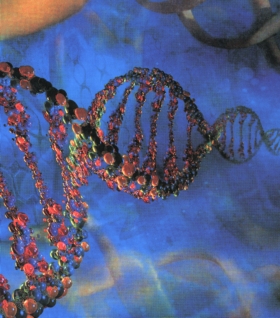 DATANALYSIS
Viale Pinturicchio 31  -00196 Roma
Tf.   06 37353740  r.a.
Fax  06 3725897
Email: 
i.leonardi@datanalysis.it
t.lachi@datanalysis.it
t.torri@datanalysis.it
www.datanalysis.it
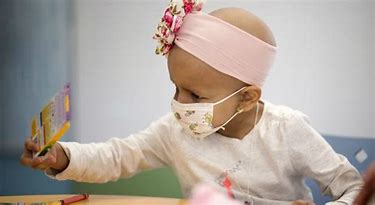 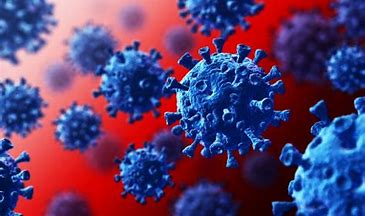 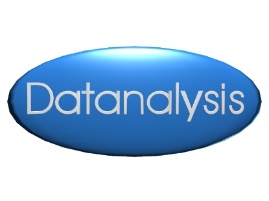 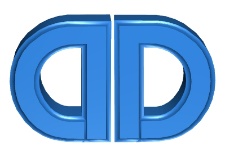 Health Market Research